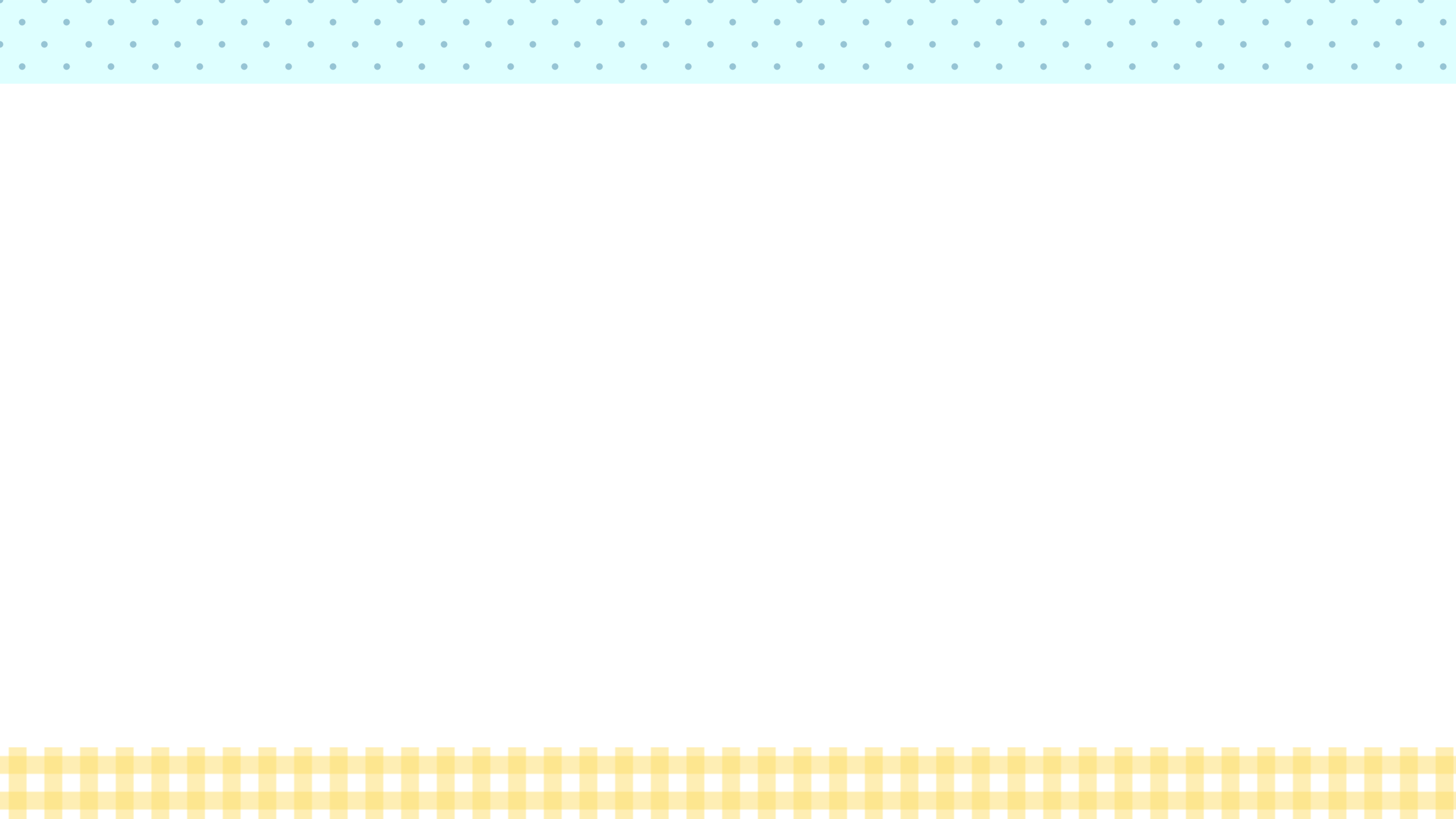 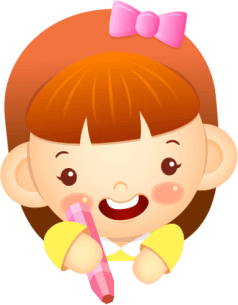 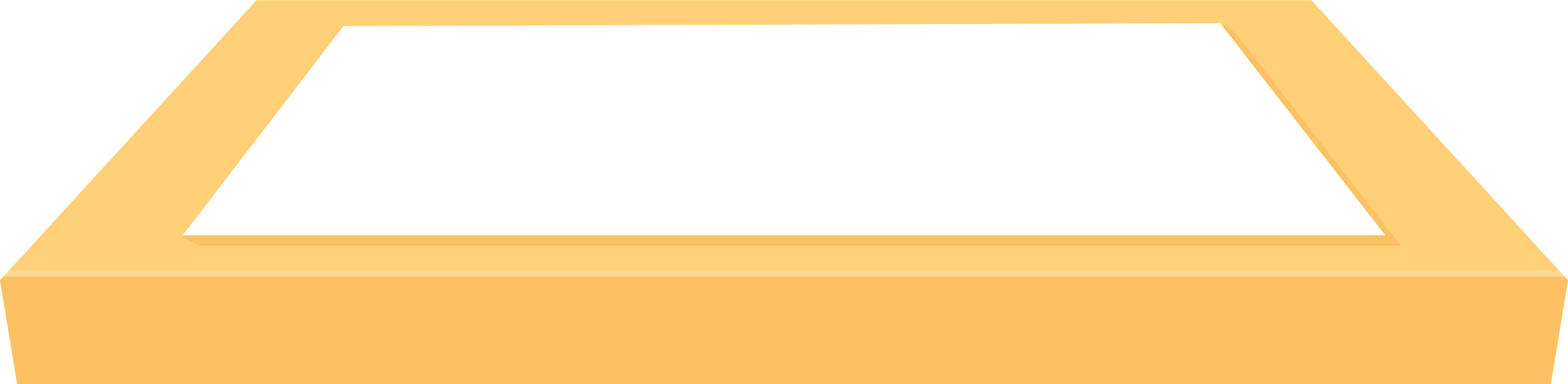 KHỞI ĐỘNG
Trò chơi: Nhanh tay nhanh mắt
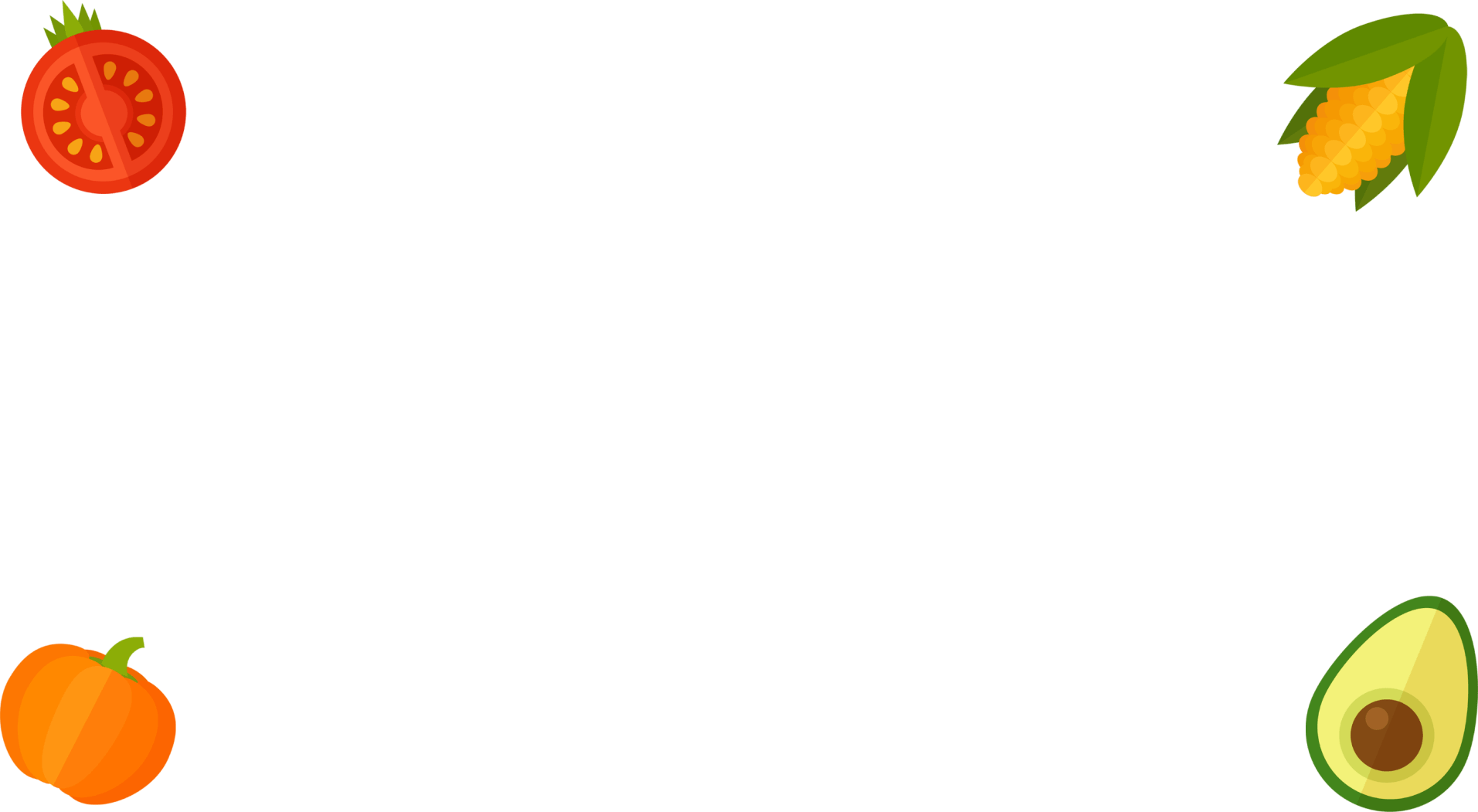 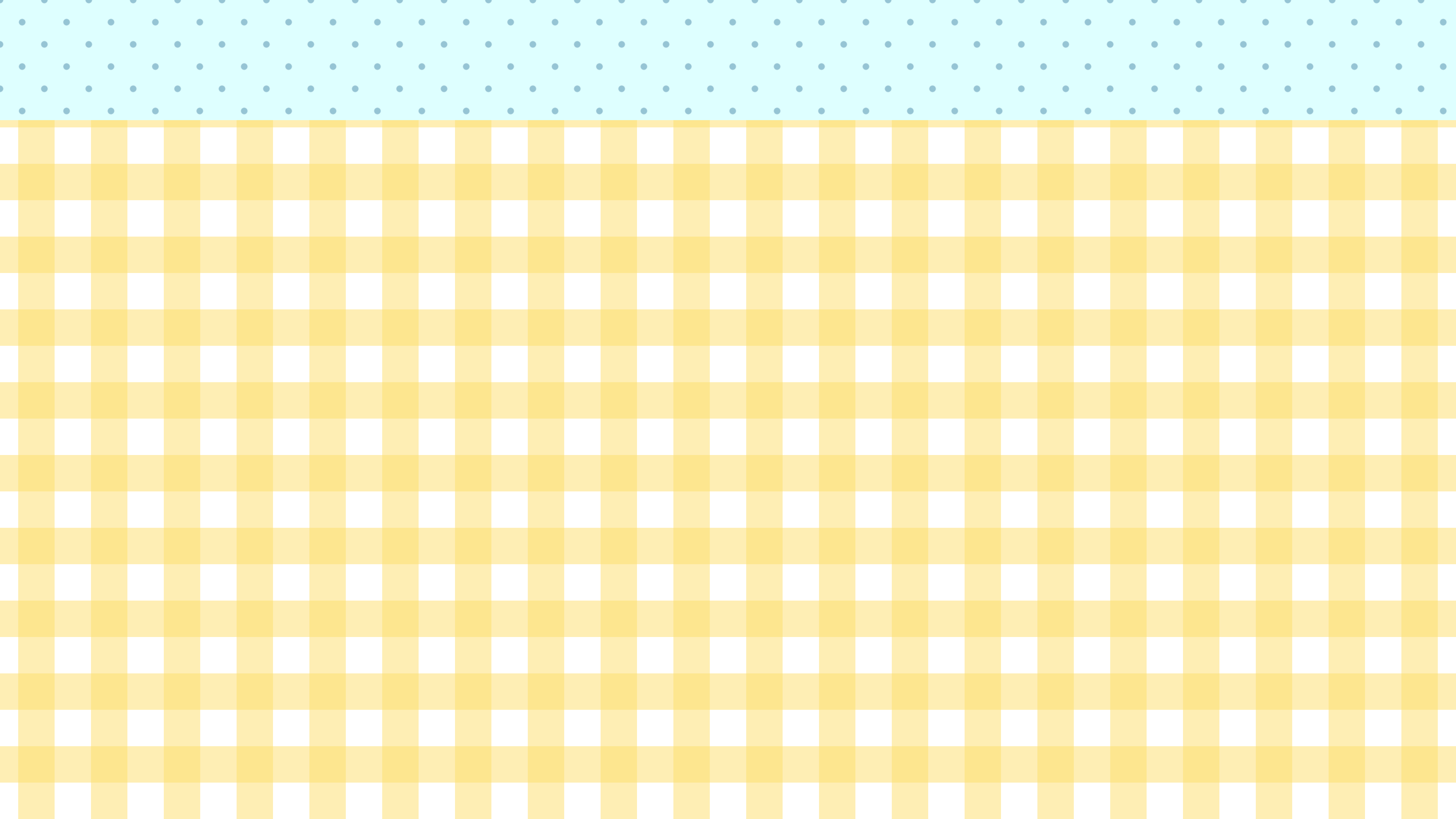 Luật chơi:
- HS quan sát ô chữ (hàng dọc hoặc hàng ngang) tìm các điển tích và điển cố trong các văn bản đã học và tô màu vào các ô chữ.
- Thời gian là 2 phút.
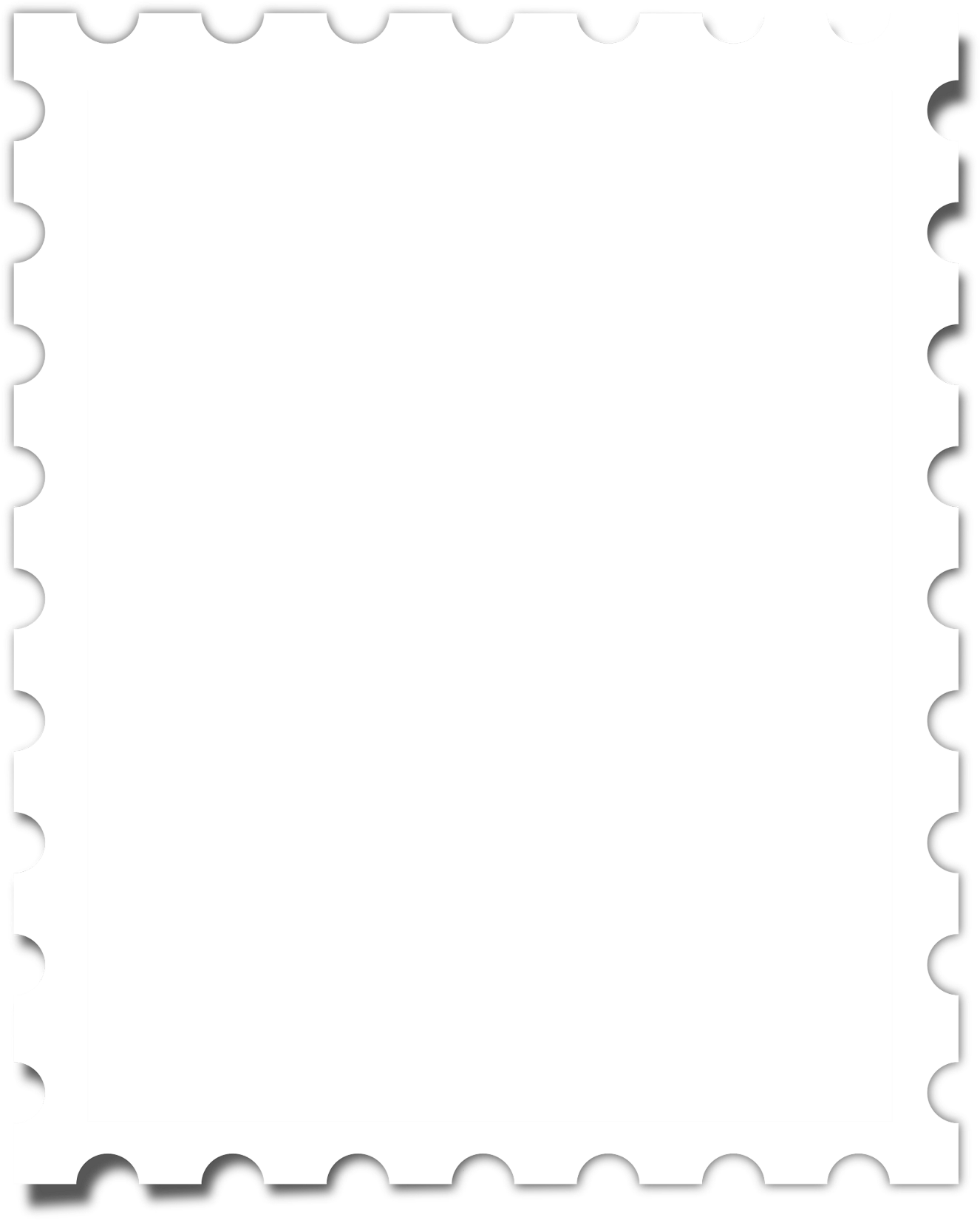 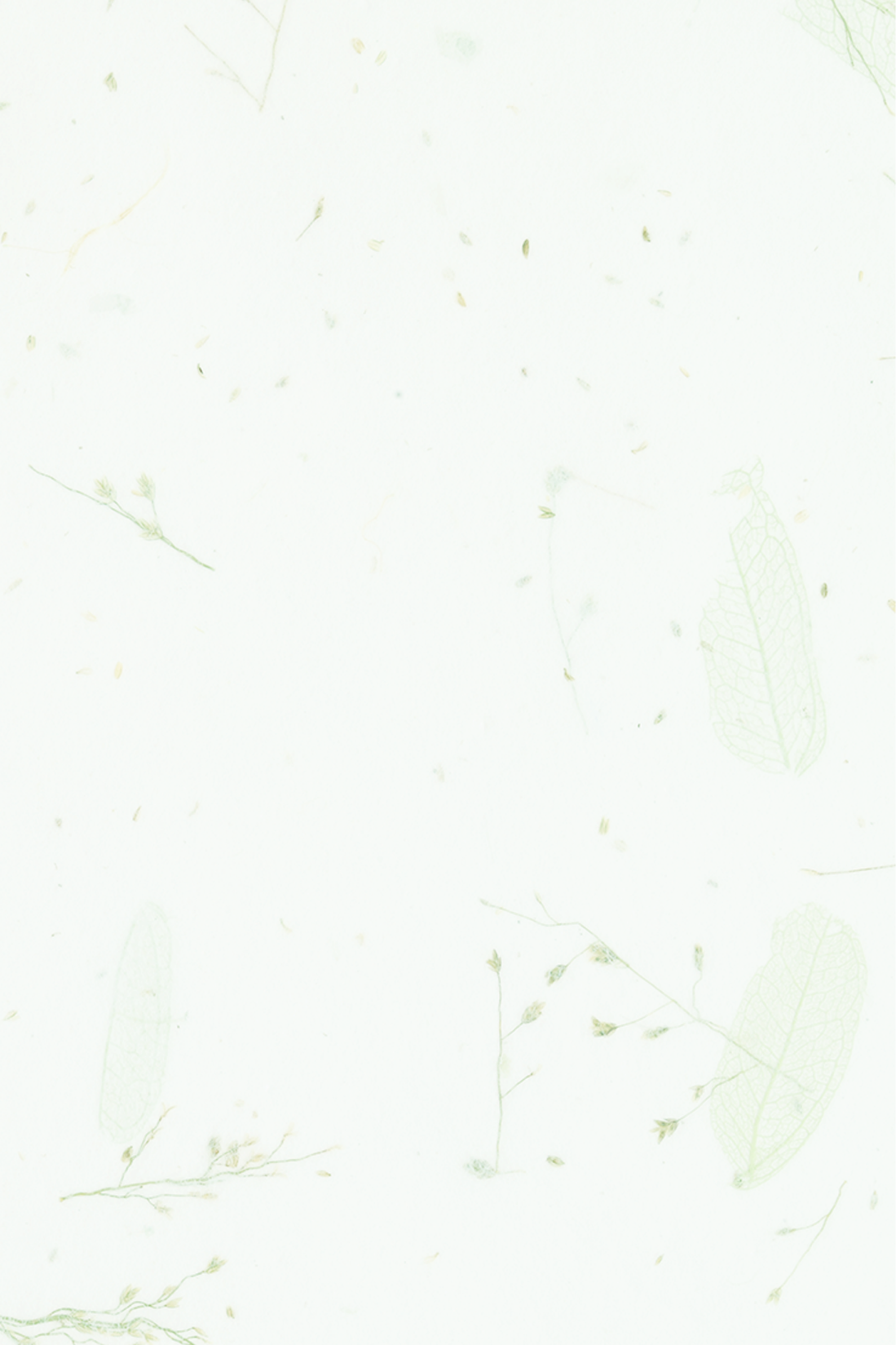 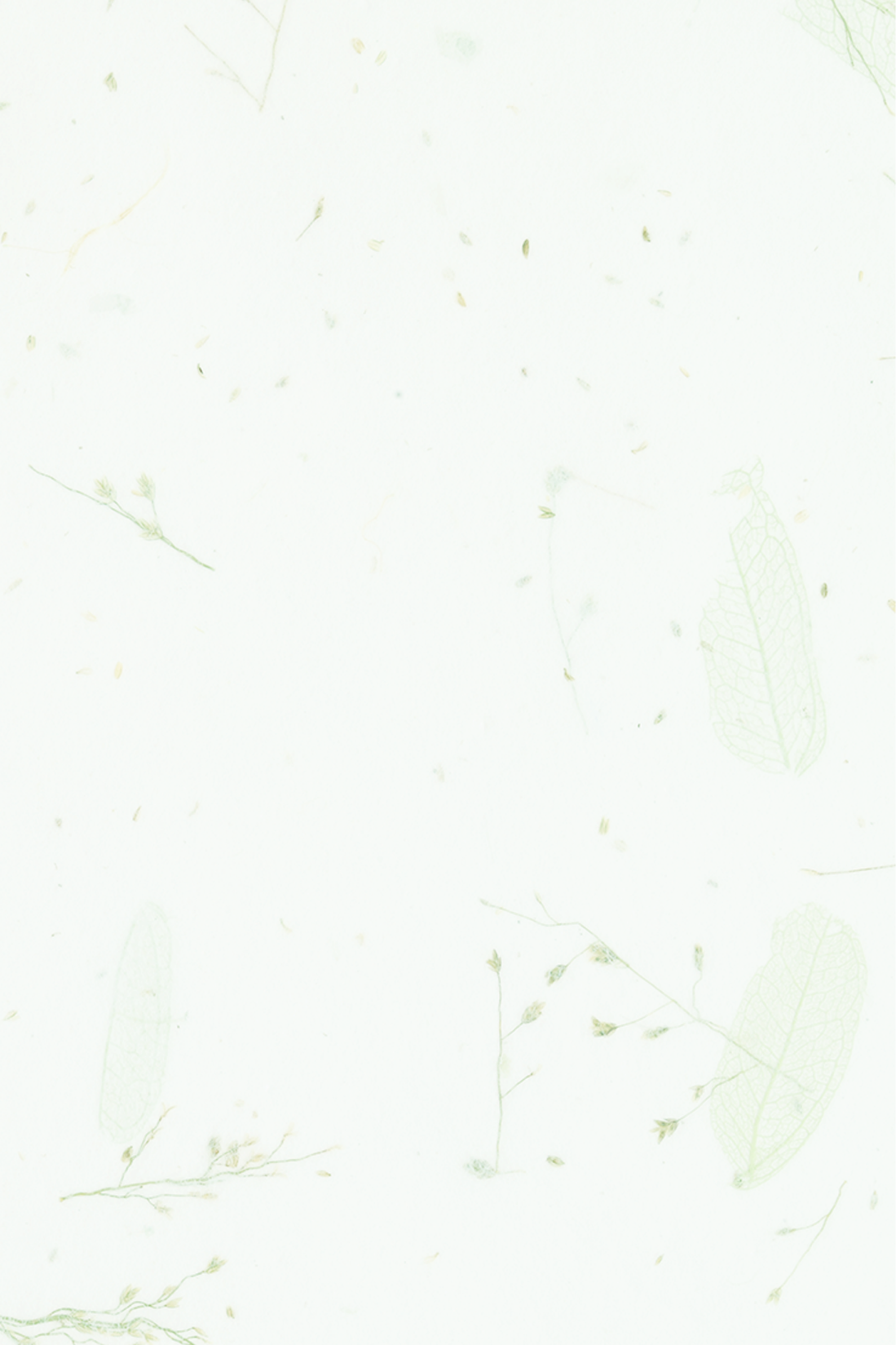 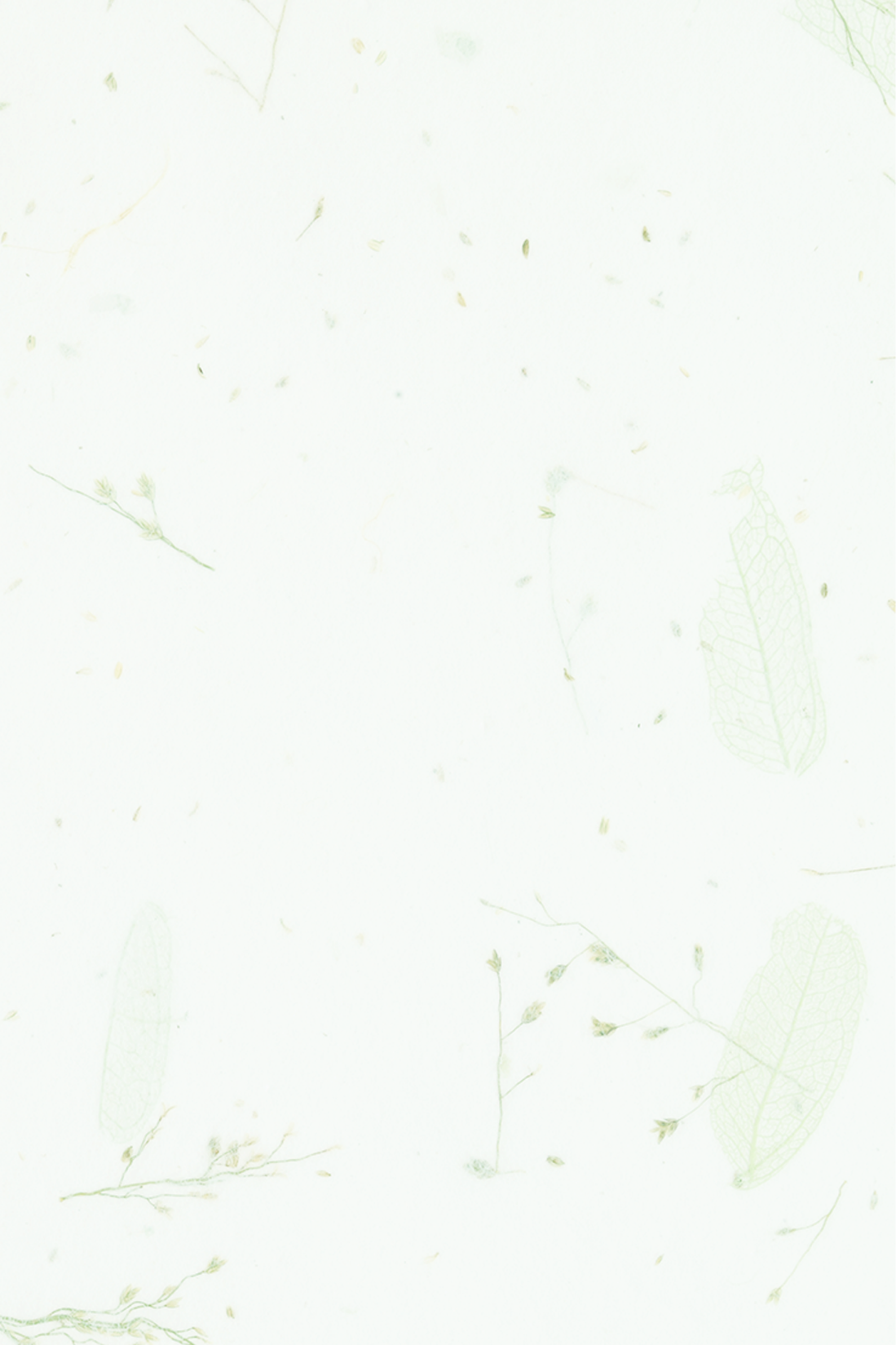 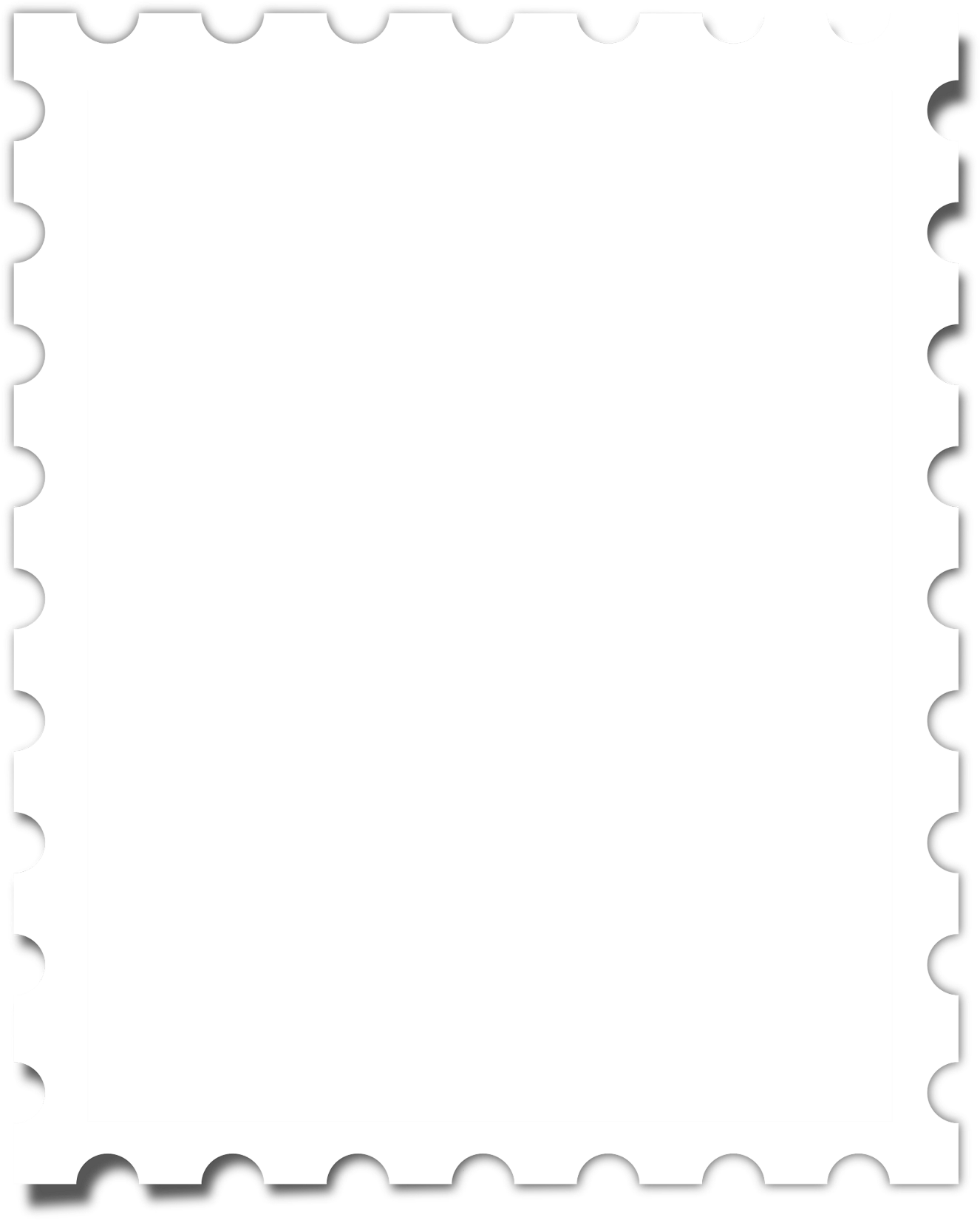 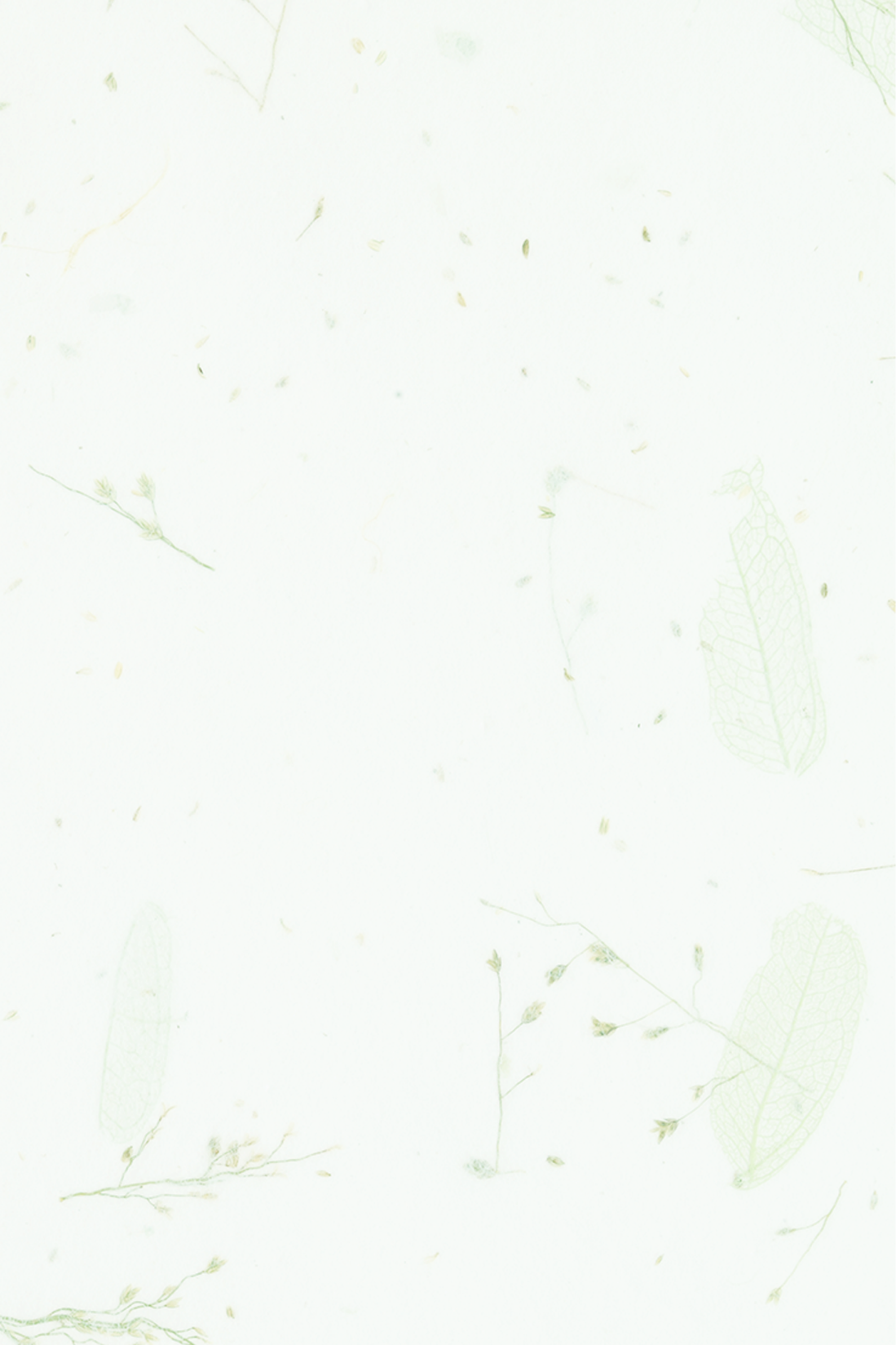 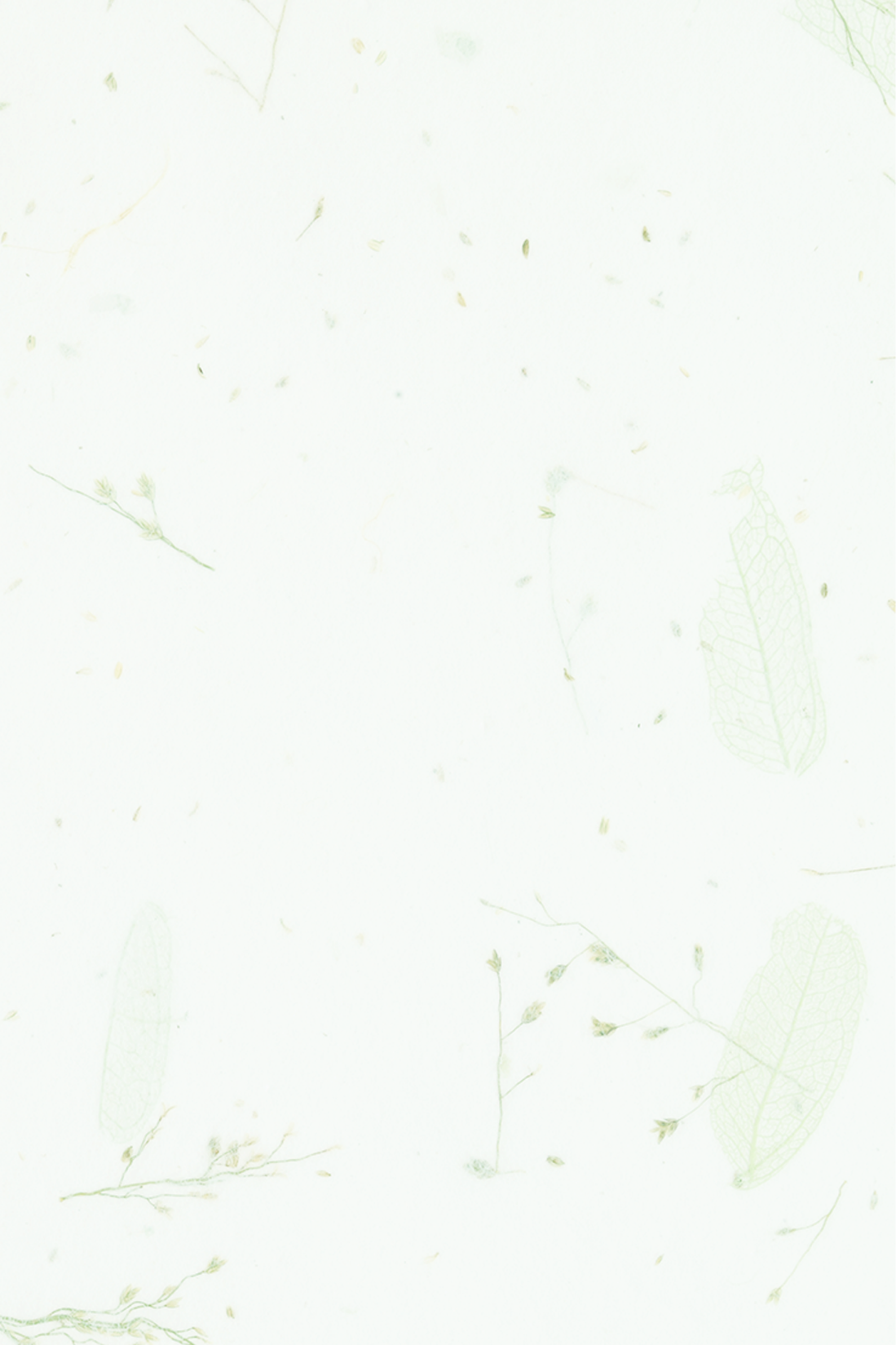 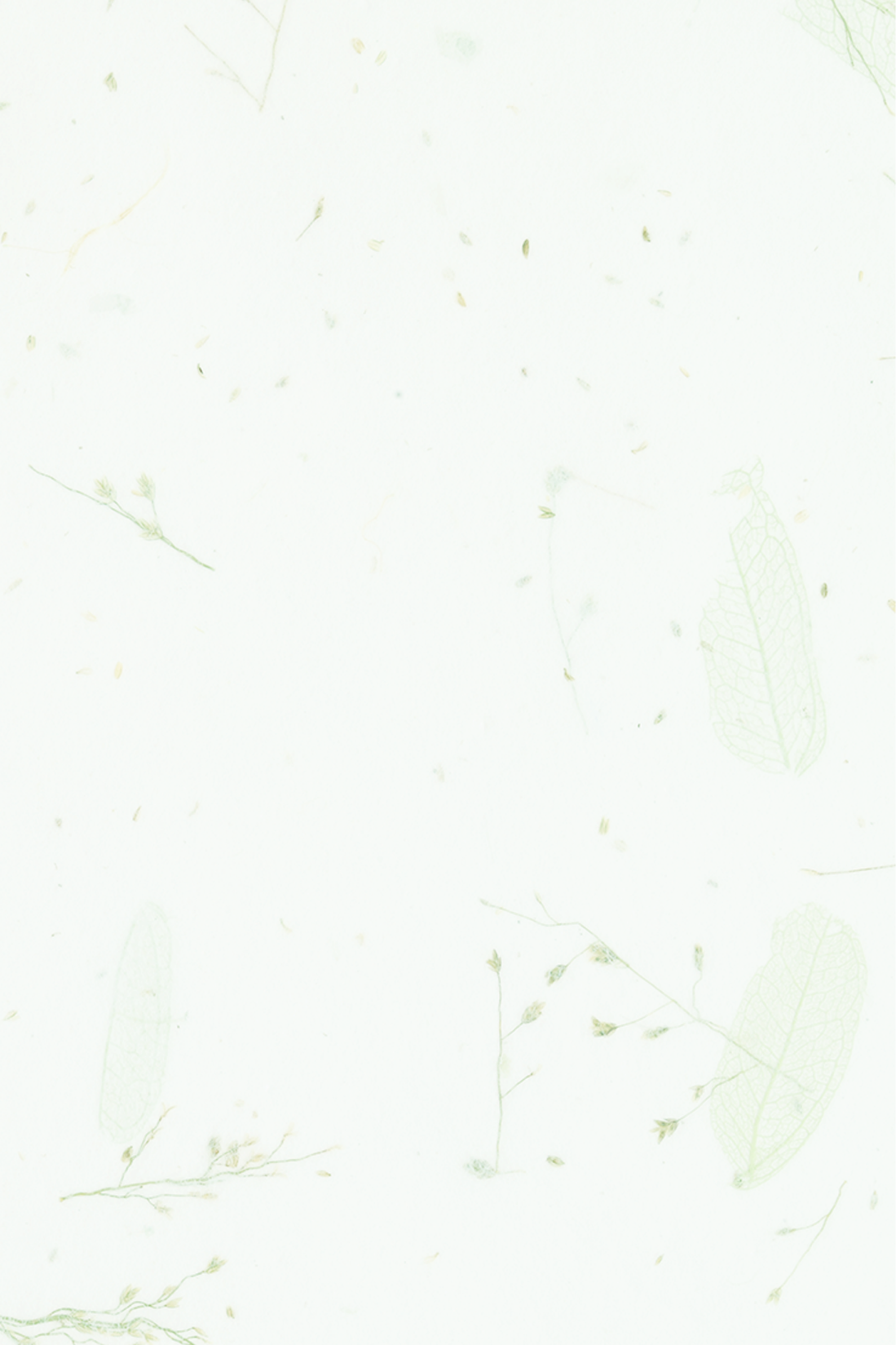 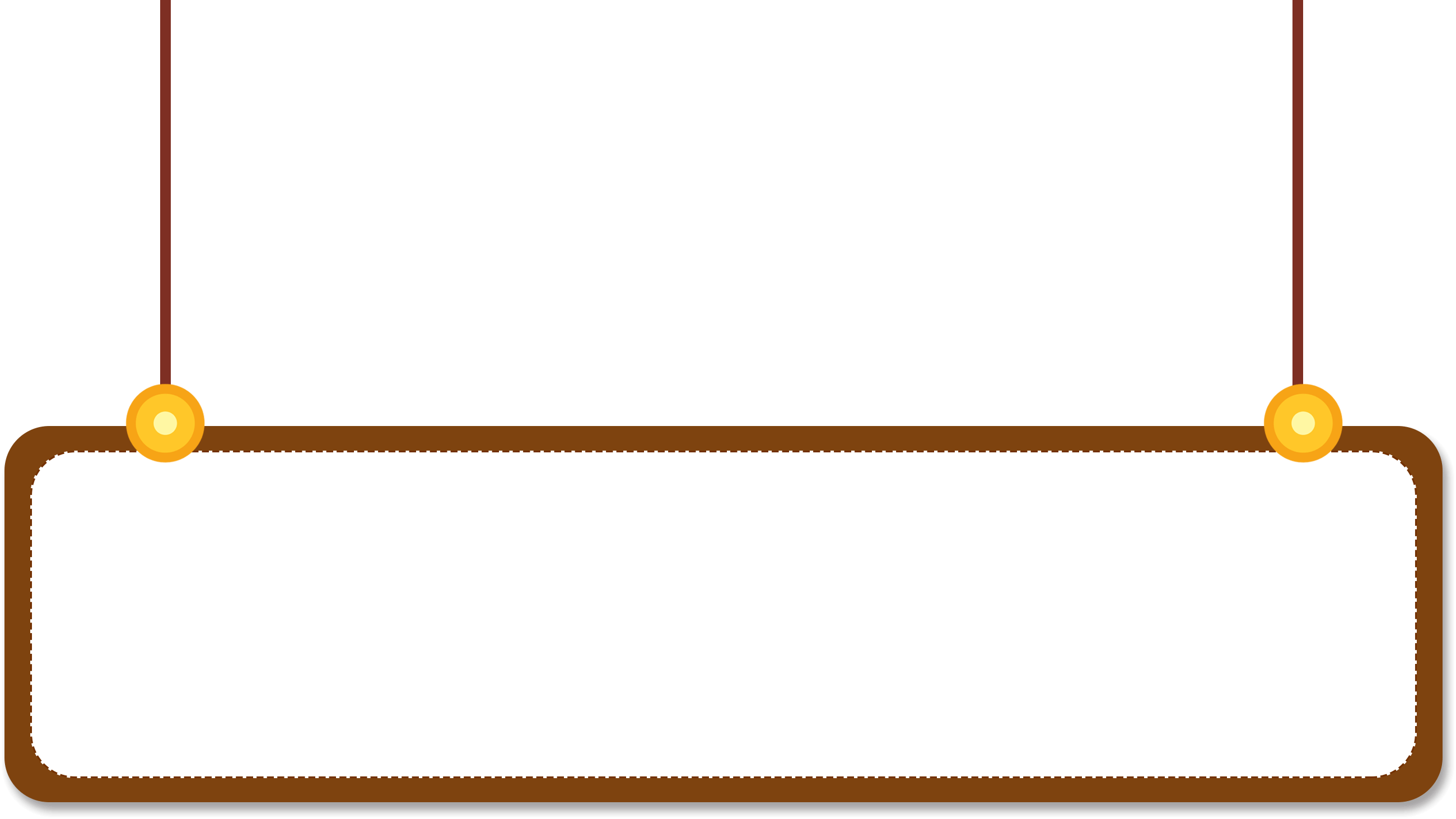 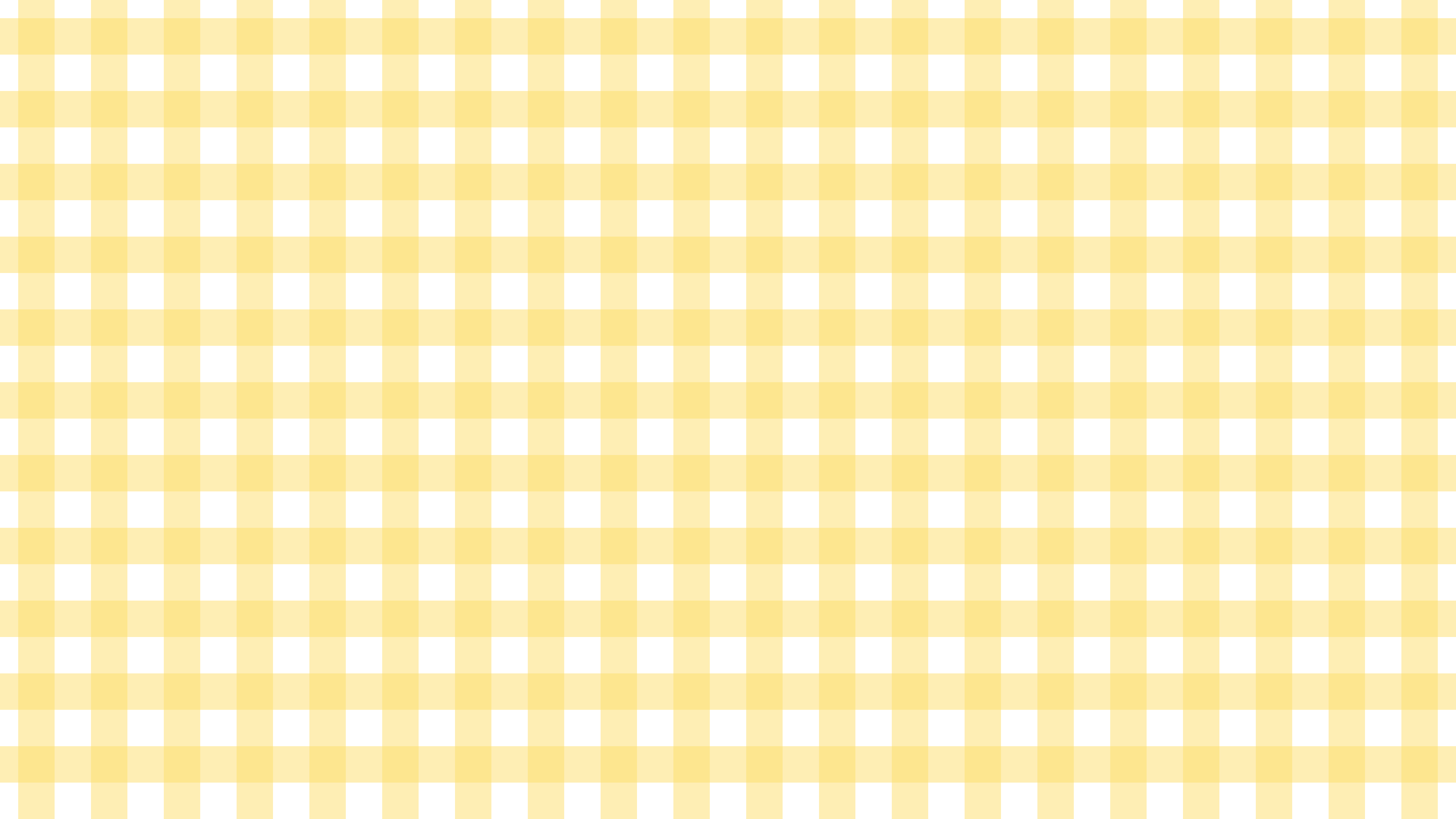 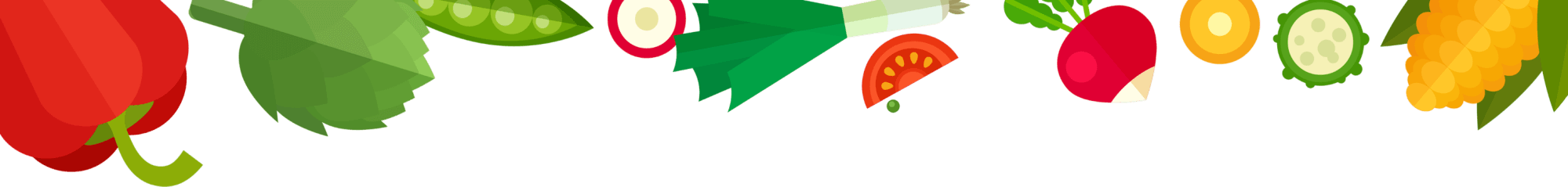 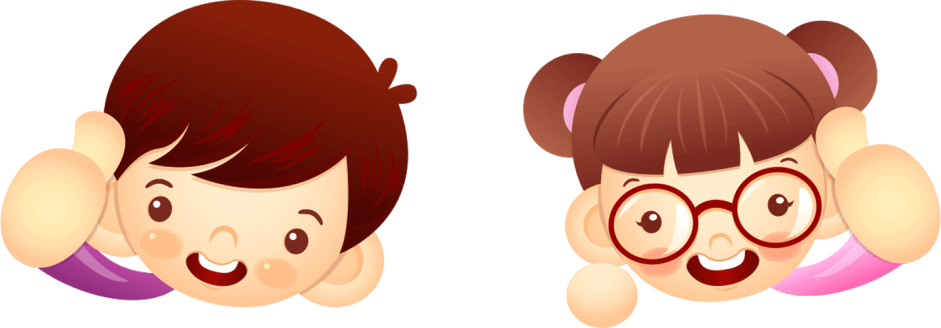 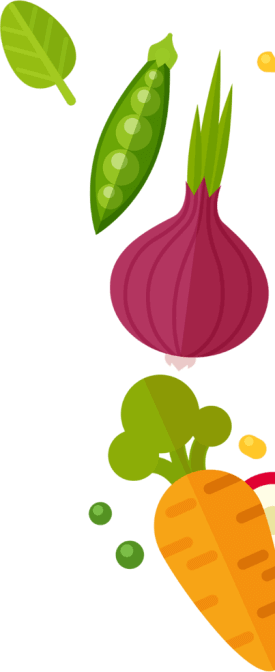 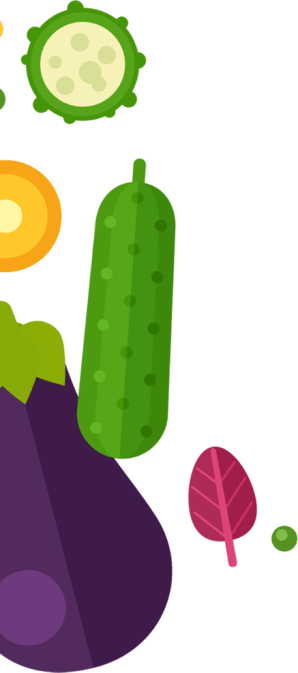 TIẾT 18: THỰC HÀNH TIẾNG VIỆT: ĐIỂN CỐ, ĐIỂN TÍCH
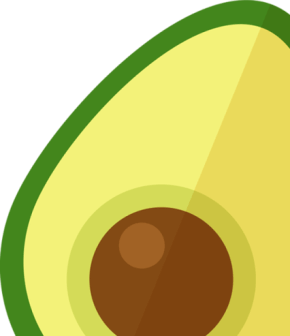 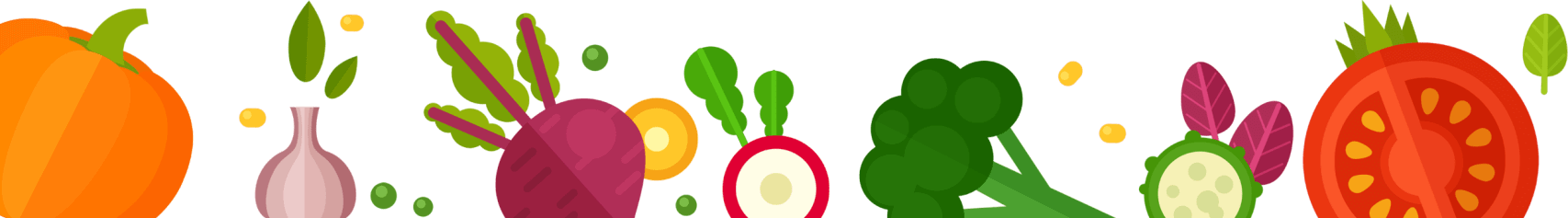 I. KIẾN THỨC NGỮ VĂN
HOẠT ĐỘNG NHÓM
? Dựa vào phần kiến thức ngữ văn (sgk-32) em hãy tìm các điển cố, điển tích (in đậm) ở bên A ứng với nguồn gốc và ý nghĩa nêu ở bên B:
A. Điển cố, điển tích
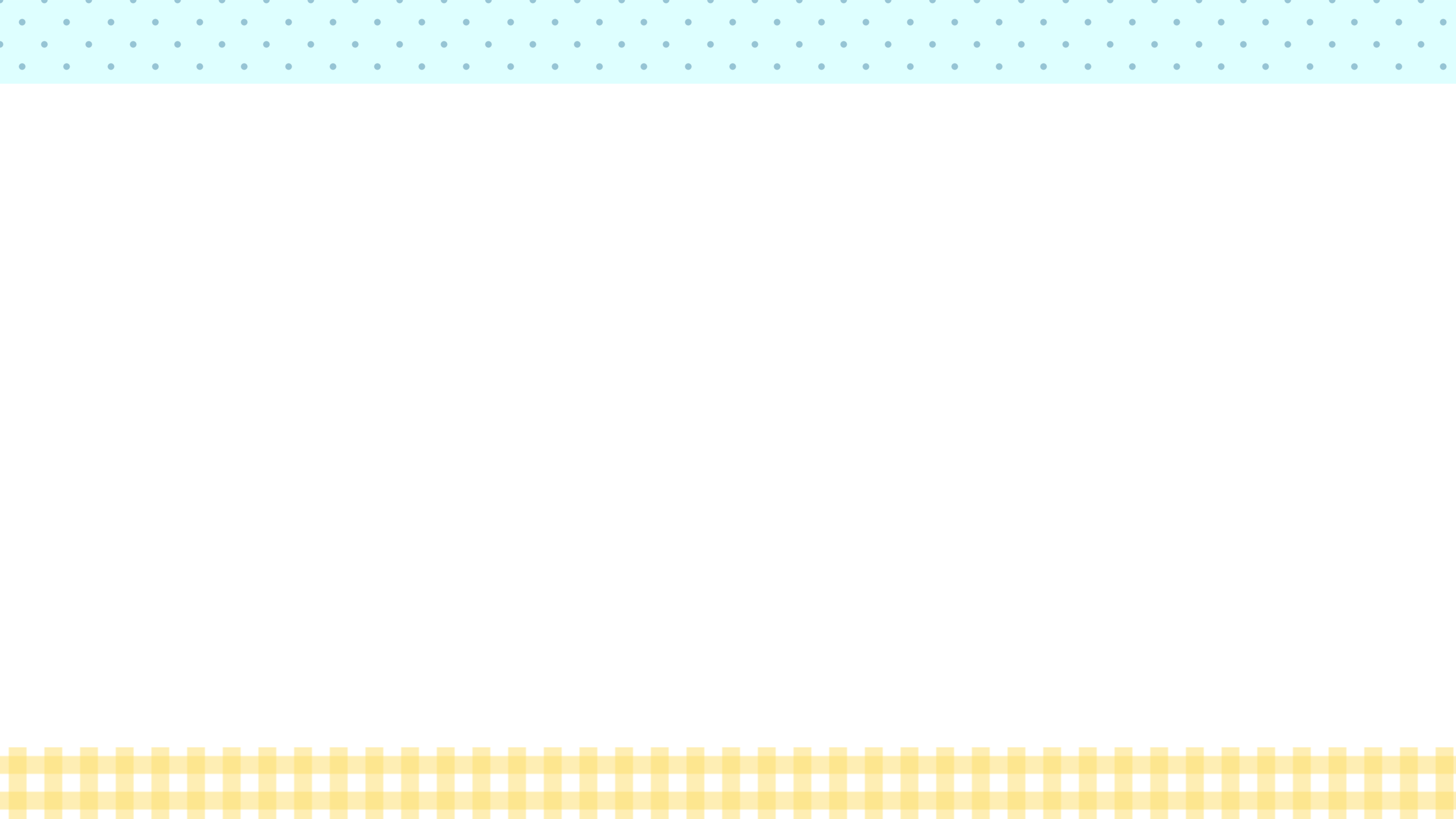 B. Nguồn gốc và ý nghĩa
a. Tấm lòng cứu nước, vẫn đăm đăm muốn tiến về đông,/Cỗ xe cầu hiền, thường chăm chắm còn dành phía tả (Nguyễn Trãi)
1. Điển tích, lấy từ chuyện xưa bên Trung Quốc: “Vua Hán Vũ Đế kén phò mã, cho công chúa ngồi trên lầu ném quả cầu xuống, ai cướp được thì làm phò mã”. Câu thơ mượn truyện này để ngụ ý: Cha mẹ Thuý Kiều mong muốn gả con vào nơi xứng đáng.
2. Điển tích, lấy từ chuyện xưa bên Trung Quốc: “Tín Lăng Quân người nước Nguỵ, nghe nói Hầu Doanh là người hiền tài, đem xe đi đón. Tín Lăng Quân ngồi bên hữu (bên phải), dành bên tả (bên trái) cho Hầu Doanh để tỏ ý đặc biệt tôn trọng”. Câu văn mượn chuyện này để ngụ ý: Lê Lợi luôn mong đợi người hiền tài.
b. Chí làm trai dặm ngàn da ngựa/ Gieo Thái Sơn nhẹ tựa hồng mao. (Chinh phụ ngâm)
c. Một hai nghiêng nước nghiêng thành,/ Sắc đành đòi một tài đành hoạ hai ( Nguyễn Du)
3. Điển cố, lấy ý từ câu của Mã Viện thời Hán: “Bậc trượng phu nên chết ở nơi biên giới, chốn chiến trường, lấy da ngựa mà bọc thây…”. Câu này ngụ ý: Làm trai phải đánh đông dẹp bắc, xả thân nơi chiến trường vì nghĩa lớn.
d. Nuôi con những ước về sau,/ Trao tơ phải lứa, gieo cầu đáng nơi (Nguyễn Du)
4. Điển cố, lấy từ bài ca của Lý Diên Niên (Trung Quốc): “Nhất cố khuynh nhân thành, tái cố khuynh nhân quốc”. (Ngoảnh lại một cái làm xiêu thành trì của người, ngoảnh lại cái nữa làm xiêu nước người). Câu thơ mượn từ ngữ của bài thơ xưa để diễn tả vẻ đẹp của Thuý Kiều.
A. Điển cố, điển tích
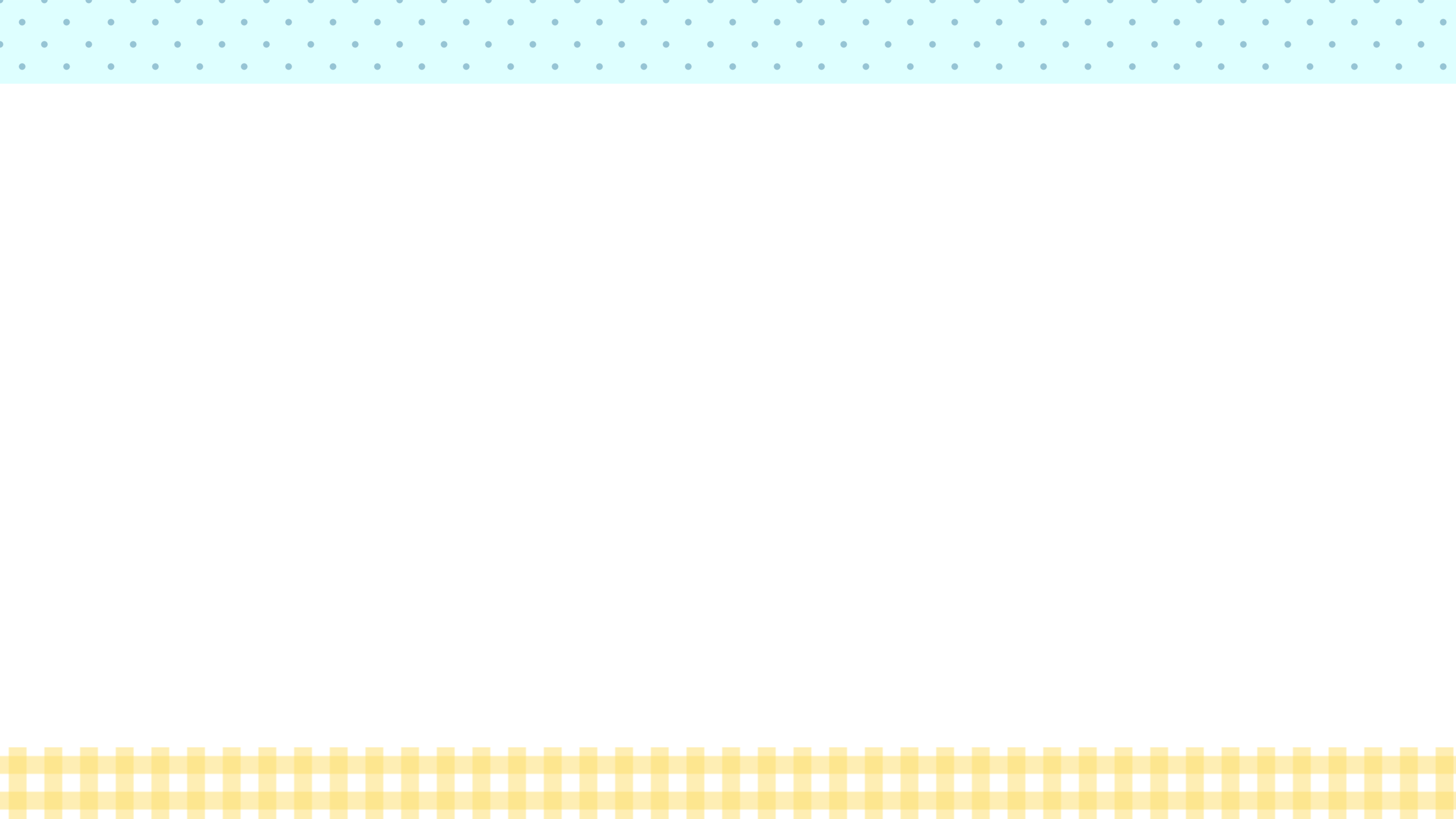 B. Nguồn gốc và ý nghĩa
1. Điển tích, lấy từ chuyện xưa bên Trung Quốc: “Vua Hán Vũ Đế kén phò mã, cho công chúa ngồi trên lầu ném quả cầu xuống, ai cướp được thì làm phò mã”. Câu thơ mượn truyện này để ngụ ý: Cha mẹ Thuý Kiều mong muốn gả con vào nơi xứng đáng.
a. Cỗ xe cầu hiền, thường chăm chắm còn dành phía tả 
(Nguyễn Trãi)
2. Điển tích, lấy từ chuyện xưa bên Trung Quốc: “Tín Lăng Quân người nước Nguỵ, nghe nói Hầu Doanh là người hiền tài, đem xe đi đón. Tín Lăng Quân ngồi bên hữu (bên phải), dành bên tả (bên trái) cho Hầu Doanh để tỏ ý đặc biệt tôn trọng”. Câu văn mượn chuyện này để ngụ ý: Lê Lợi luôn mong đợi người hiền tài.
b. Chí làm trai dặm ngàn da ngựa 
(Chinh phụ ngâm)
c.Nghiêng  nước nghiêng thành,
(Nguyễn Du)
3. Điển cố, lấy ý từ câu của Mã Viện thời Hán: “Bậc trượng phu nên chết ở nơi biên giới, chốn chiến trường, lấy da ngựa mà bọc thây…”. Câu này ngụ ý: Làm trai phải đánh đông dẹp bắc, xả thân nơi chiến trường vì nghĩa lớn.
d. gieo cầu 
(Nguyễn Du)
4. Điển cố, lấy từ bài ca của Lý Diên Niên (Trung Quốc): “Nhất cố khuynh nhân thành, tái cố khuynh nhân quốc”. (Ngoảnh lại một cái làm xiêu thành trì của người, ngoảnh lại cái nữa làm xiêu nước người). Câu thơ mượn từ ngữ của bài thơ xưa để diễn tả vẻ đẹp của Thuý Kiều.
Điển
Điển tích
Điển cố
Là những câu chuyện trong sách đời trước được dẫn lại một cách cô đúc trong văn thơ.
Là những câu chữ trong sách đời trước được dẫn lại một cách súc tích
- Mẫu mực, giàu ý nghĩa
- Tăng tính hàm súc, uyên bác, gợi liên tưởng phong phú.
Có quá trình phát triển lâu dài, gắn với văn hoá văn học thời xưa.
- Tìm hiểu chú giải hoặc tra cứu tài liệu liên quan
Ví dụ: 
Sương như mặt tuyết pha thân
Sen vàng lãng đãng như gần như sa
(Nguyễn Du)
Vua Hậu chủ thời Ngũ Đại Trung Quốc do yêu bà phi , lấy vàng đúc thành những đoá sen, đem lót xuống đất bảo phi đặt chân lên đó mà bước, rồi nói: mỗi bước đi nở một đoá sen vàng. Sen vàng thành điển tích chỉ bước chân của người đẹp.
Ví dụ: 
Áng Đào Kiển đâm bông não chúng
Khoé thu ba gợn sóng khuynh thành
(Nguyễn Gia Thiều)
Khunh thành có nghĩa là nghiêng thành, lấy từ câu thơ của Lý Diên Nhiên thời Hán (Trung Quốc): 
Nhất cố khuynh thành 
Tái cố khuynh nhân quốc
(Ngoảnh lại một lần làm nghiêng thành, ngoảnh lại lần nữa làm nghiêng nước)
Khuynh thành khuynh quốc hay nghiêng nước nghiêng thành là điển cố dùng đề nói về sức mạnh của sắc đẹp ở người phụ nữ.
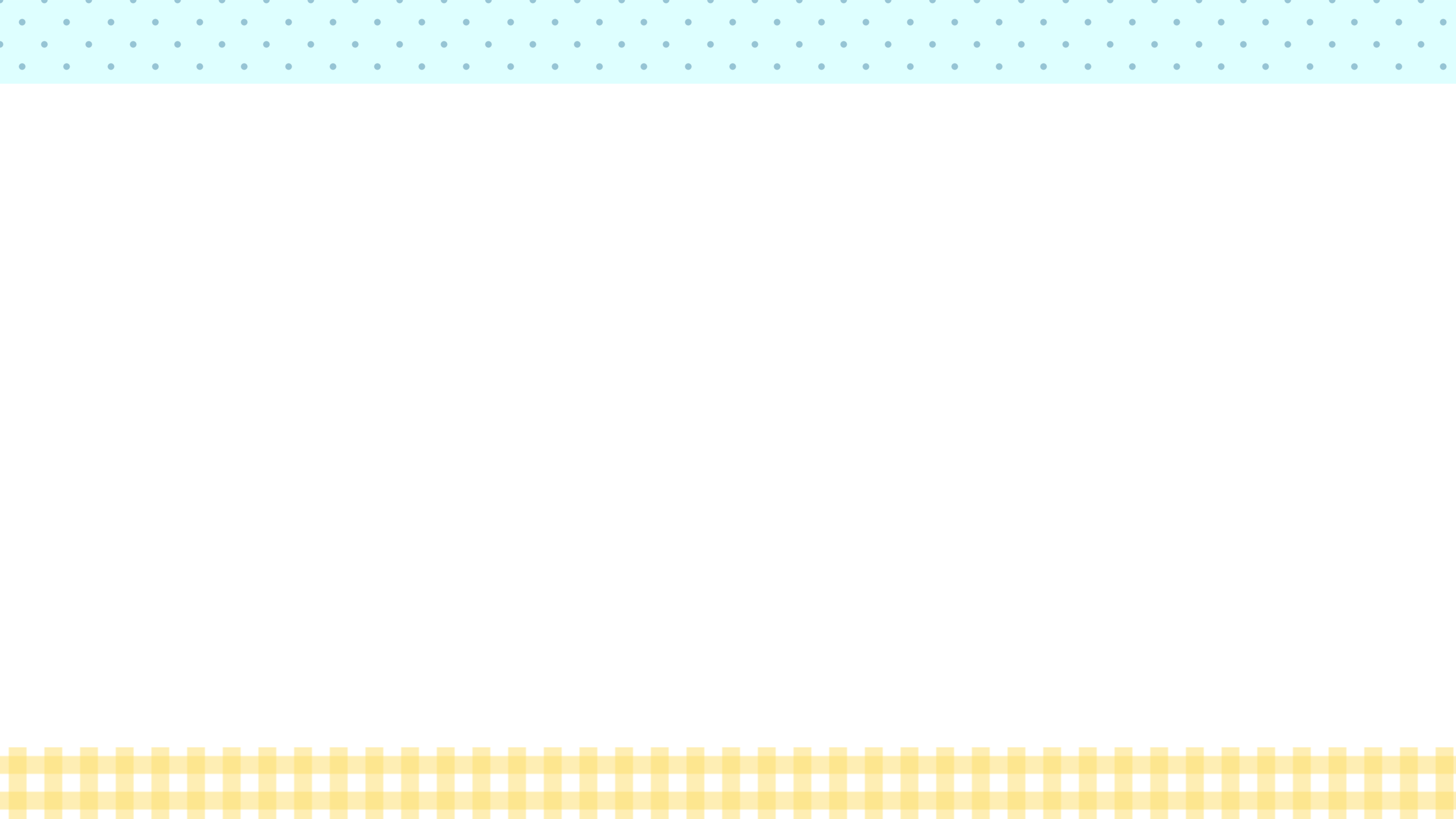 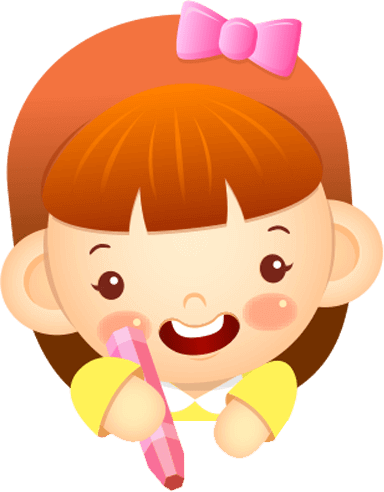 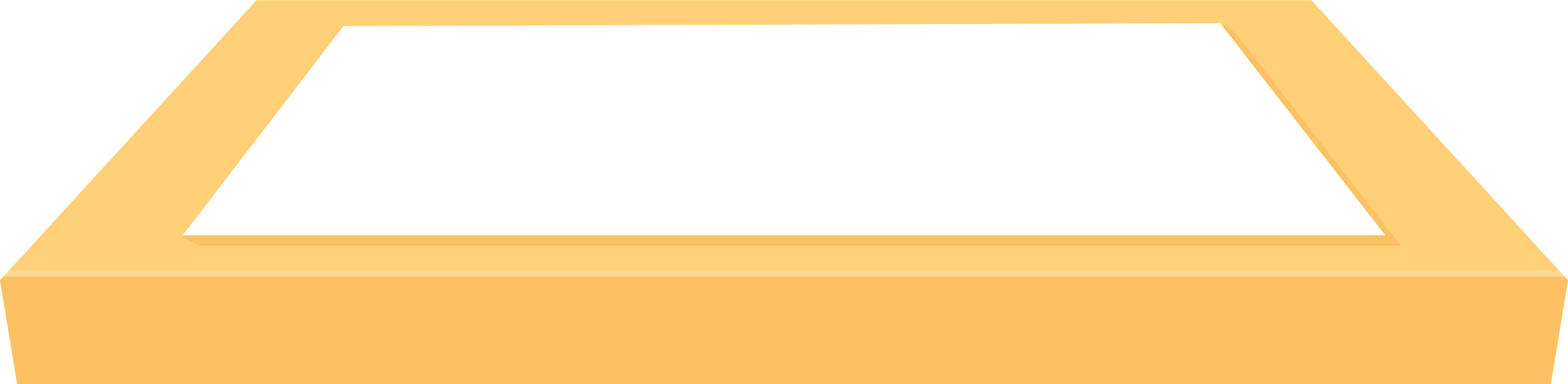 THỰC HÀNH
PHIẾU HỌC TẬP SỐ 1
1. BÀI TẬP 2
Giải thích nguồn gốc, ý nghĩa điển cố, điển tích (in đậm)
PHIẾU HỌC TẬP SỐ 1
Đây là điển cố được lấy ý từ câu thơ chữ Hán “Thương hải vi tang điền” (Bể xanh hóa ruộng dâu)
Nguyễn Du dùng hình ảnh này để nói về sự biến chuyển nhanh chóng của cuộc đời.
Mắt xanh là điển tích, lấy từ chuyện xưa bên Trung Quốc: “Nguyễn Tịch đời nhà Tấn, khi tiếp khách, thấy ai là người đáng trọng thì nhìn bằng mắt xanh (mắt có tròng đen), ai là người đáng khinh thì nhìn bằng mắt trắng (mắt có tròng trắng).”
Ở câu thơ của Nguyễn Du, điển tích mắt xanh được Từ Hải dùng để ca ngợi con mắt (cách nhìn) người tinh tường, sắc sảo của Thuý Kiều
2. Bài tập 3
Viết đoạn văn (khoảng 10 đến 12 dòng) kể lại chuyện đó và nêu ý nghĩa của điển tích “ngựa Tái Ông“.
TÁI ÔNG THẤT MÃ
Ngày xưa, có một ông lão sống ở biên giới phía Bắc Trung Quốc giáp với nước Hồ , có nhà Tái Ông nọ nuôi một con ngựa. Một hôm, con trai ông đi chăn ngựa, do không chú ý nên đã để nó chạy sang đất Hồ.
Hàng xóm nghe tin đều đến an ủi, ông nói: “Cảm ơn mọi người. Tôi thấy con ngựa nầy mất đi, nói /không chừng sẽ mang về vận may đấy!”
Quả thật mấy tháng sau, không những con ngựa của ông đã quay trở lại mà còn dẫn về thêm một con ngựa khác. Hàng xóm nghe tin, vội kéo đến chúc mừng hai cha con ông. Tái Ông mỉm cười: “Cảm ơn bà con. Nhưng có thêm một con ngựa nữa không ắt hẳn là việc tốt, biết đâu con ngựa nầy sẽ mang đến tai họa cũng nên”.
Quả đúng như lời ông nói, một hôm khi đứa con trai cưỡi con ngựa lạ ấy thì nó đã hất con ông ngã xuống đất gãy chân. Hàng xóm lại đến thăm hỏi, Tái Ông nói: “Cám ơn sự quan tâm của các bác, lần nầy tuy con tôi không may bị ngã gãy chân, nhưng biết đâu trong họa có phước cũng nên”.
Một năm sau, người Hồ kéo quân đến chiếm thành, tất cả thanh niên trong làng đều phải đi đánh giặc và đều bị người Hồ giết chết. Con trai của Tái Ông nhân vì bị gãy chân không đi đánh giặc được, nên đã thoát khỏi nạn kiếp nầy, bảo toàn được tính mạng., 
  * Tái Ông: tên một ông lão ở vùng biên giới, thất mã: mất ngựa.
Ví dụ minh họa:
“Ở Trung Quốc xưa có một ông lão mất một con ngựa. Người ta đến chia buồn, ông bảo: “Chưa chắc đã là điều không hay.”. Ít lâu sau, con ngựa trở về, lại dắt theo một con ngựa khác. Người ta đến mừng, ông bảo: “Chưa chắc đã là điều hay.”. Quả nhiên, con trai ông tập phi ngựa bị ngã què chân. Người ta lại đến hỏi thăm, ông bảo: “Chưa chắc đã là điều bất hạnh.”. Một thời gian sau có chiến tranh, thanh niên trai tráng phải ra trận, riêng con ông được ở nhà vì què chân. Từ câu chuyện này mà có điển tích “ngựa Tái Ông” chỉ hoạ phúc, được mất ở đời là điều khôn lường. Câu chuyện cũng ngầm khuyên mọi người khi gặp điều may không nên quá mừng, khi gặp rủi ro, cũng không nên quá lo buồn.”
Trò chơi: AI NHANH HƠN
- Có 8 câu hỏi khác nhau từ 1 đến 8. 
- Thời gian suy nghĩ 5 giây 
- Đội nào có câu trả lời nhanh và chính xác nhất sẽ chiến thắng.
4
3
0
5
1
2
Câu 1: Tìm điển tích, điển cố trong hai câu thơ dưới đây:
Đội trời đạp đất ở đời
Họ Từ tên Hải vốn người Việt Đông
A. Họ Từ tên Hải
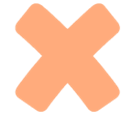 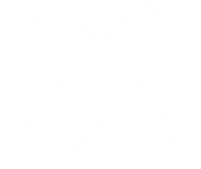 B. Vốn người Việt Đông
C. Đội trời đạp đất
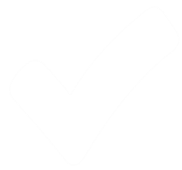 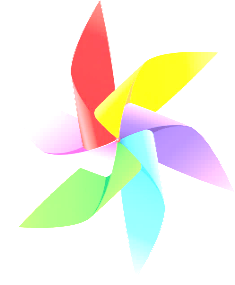 D. Đội trời đạp đất ở đời
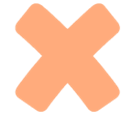 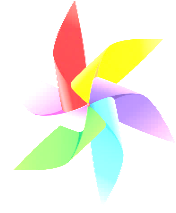 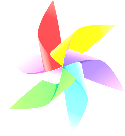 4
3
0
5
1
2
Câu 2: Tìm điển tích điển cố trong hai câu thơ dưới đây:
Nhớ ơn chín chữ cao sâu
Ba thu dọn lại một ngày dài ghê
A. Chín chữ, ba thu
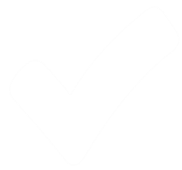 B. Một ngày dài ghê
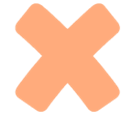 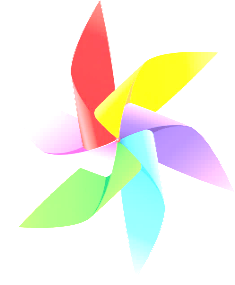 C. Chín chữ cao sâu
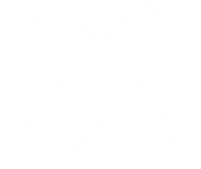 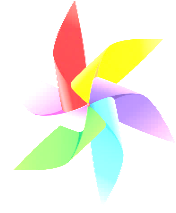 NEXT
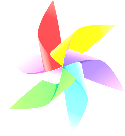 D. Ba thu dọn lại
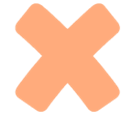 4
3
0
5
1
2
Câu 3: Tìm điển tích điển cố trong hai câu thơ dưới đây:
Vân Tiên tả đột hữu xung
Khác gì Trương Tử mở vòng Đương Dương
A. Vân Tiên
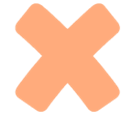 B. Tả đột hữu xung
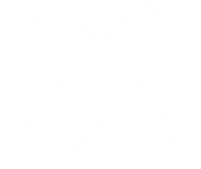 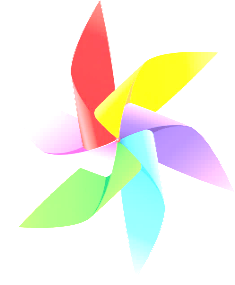 C. Trương Tử mở vòng Đương Dương
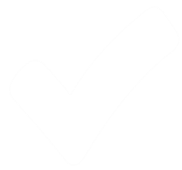 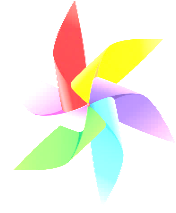 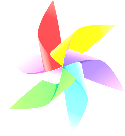 D. Vân Tiên tả đột hữu xung
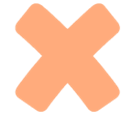 4
3
0
5
1
2
Câu 4: Tìm điển tích điển cố trong hai câu thơ dưới đây:
Công danh nam tử còn vương nợ
Luống thẹn tai nghe chuyện Vũ Hầu
A. Chuyện Vũ Hầu
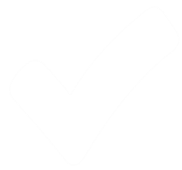 B. Nam Tử còn vương nợ
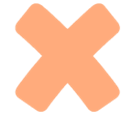 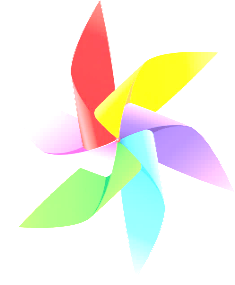 C. Luống thẹn tai nghe
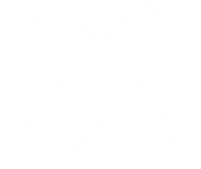 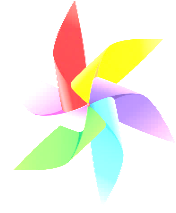 NEXT
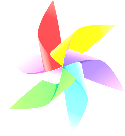 D. Công danh nam tử
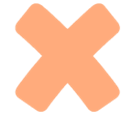 4
3
0
5
1
2
Câu 5: Tìm điển tích điển cố trong hai câu thơ dưới đây:
Còn chi nữa cánh hoa tàn
Tơ lòng đã đứt, dây đàn Tiểu Lân
A. Cánh hoa tàn
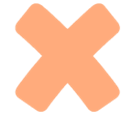 B. Tơ lòng đã đứt
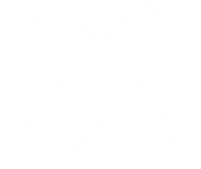 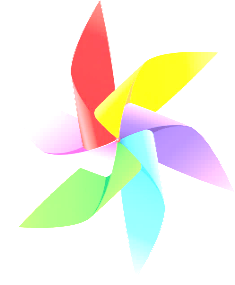 C. Dây đàn Tiểu Lân
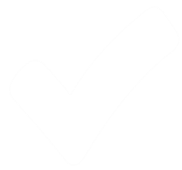 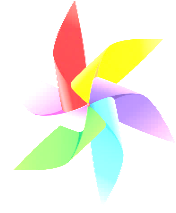 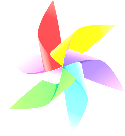 D. Tơ lòng đã đứt, dây đàn Tiểu Lân
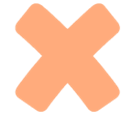 4
3
0
5
1
2
Câu 6 : Câu thơ nào chứa điển tích, điển cố?
A. Mai cốt cách tuyết tinh thần
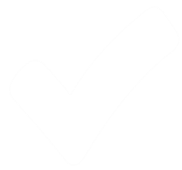 B. Thuý Kiều là chị, em là Thuý Vân
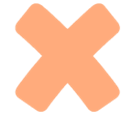 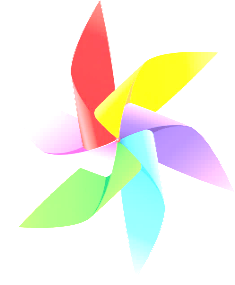 C. Trăm năm trong cõi người ta
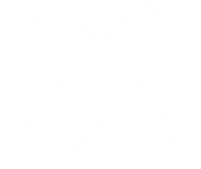 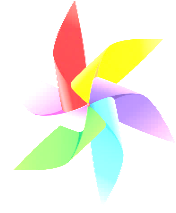 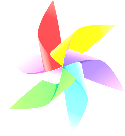 D. Những điều trông thấy mà đau đớn lòng
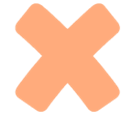 4
3
0
5
1
2
Câu 7: Giải thích điển cố được in đậm trong câu thơ dưới đây:
Non Yên dù chẳng tới miền
Nhớ chàng thăm thẳm đường lên bằng trời
A. Là một ngọn núi ở phía Bắc Việt Nam
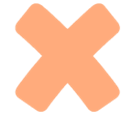 B. Là một danh lam thắng cảnh nổi tiếng ở Trung Quốc gắn công 
Cuộc mở mang bờ cõi của Đại Thanh
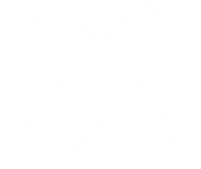 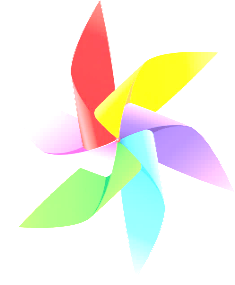 C. Là tứ núi Yên Nhiên ở vùng ngoại Mông, gắn với việc Đậu Hiến thời Hậu Hán đuổi giặc Thiều Vu lên núi Yên Nhiên liền khác ghi 
công ở đó rồi trở về
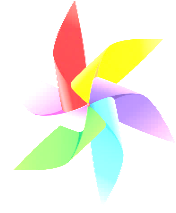 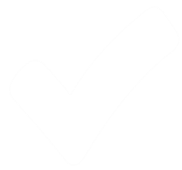 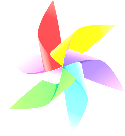 D. Là một ngọn núi nơi Khổng Tử thường đến ngắm cảnh
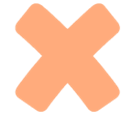 4
3
0
5
1
2
Câu 8: Điển cố nào dưới đây nói về địa thế núi non hiểm trở?
A. Bách nhị hoặc bách nhị sơn hà
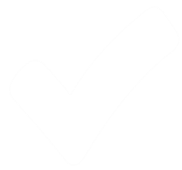 B. Bách nhị sơn hải
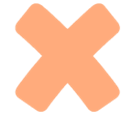 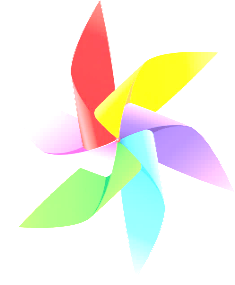 C. Bách nhị sơn hà
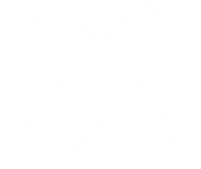 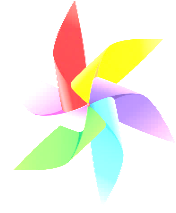 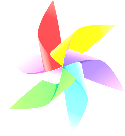 D. Bát nhị sơn hà
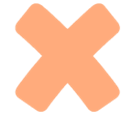 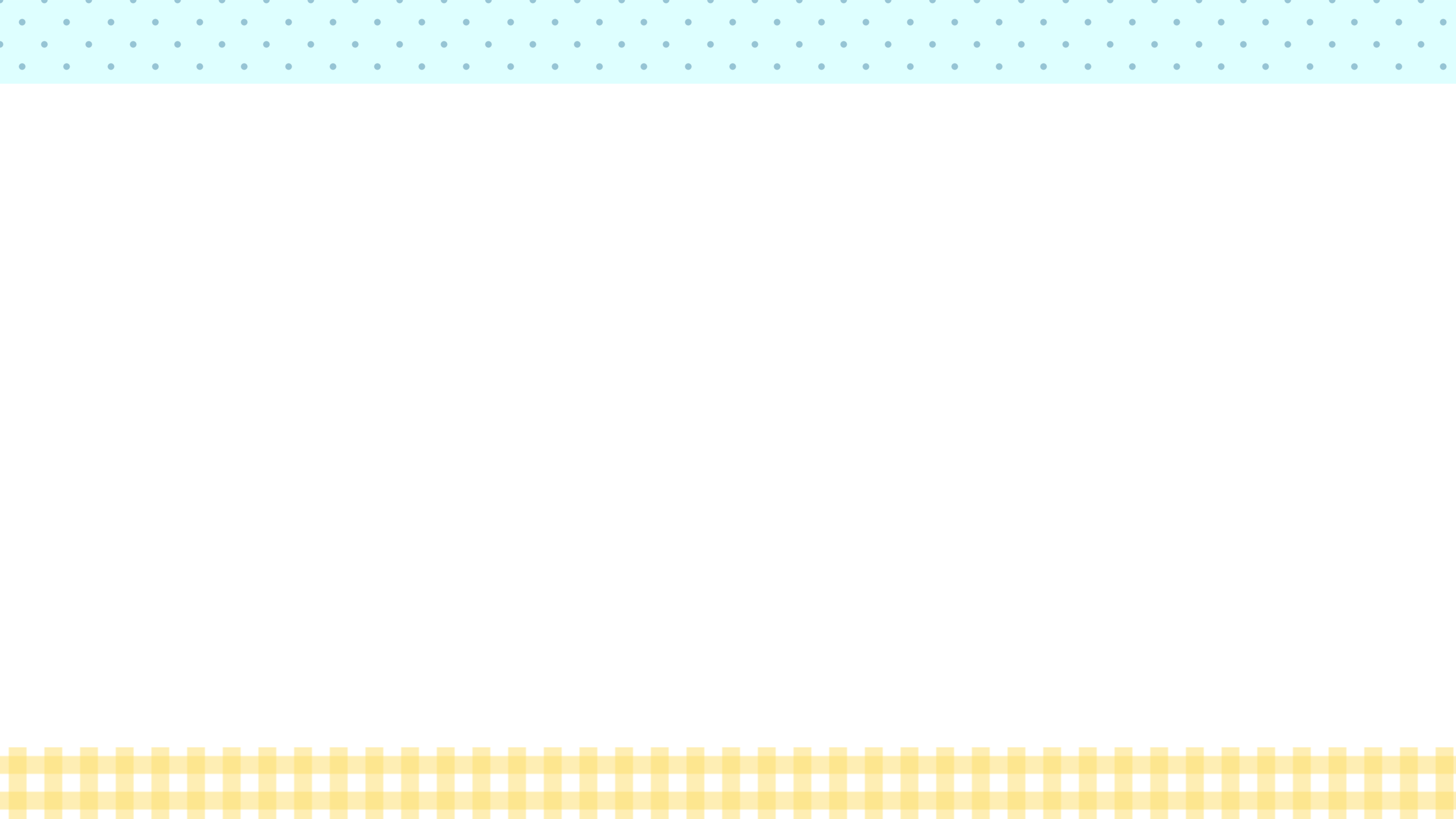 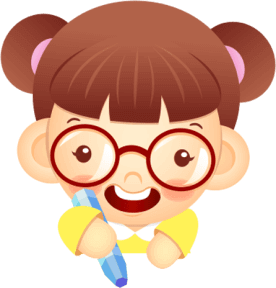 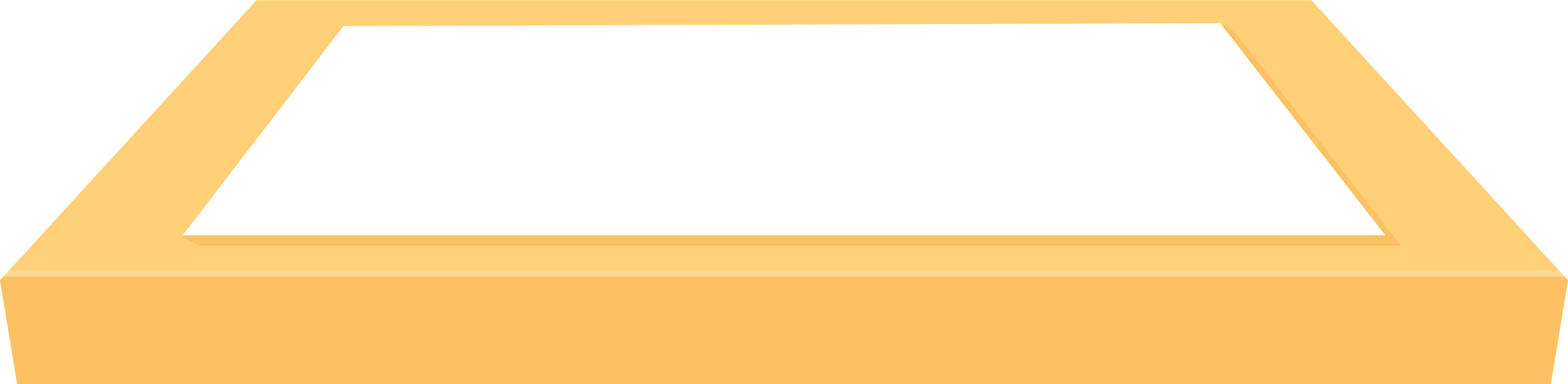 VẬN DỤNG
Viết đoạn văn từ (5 đến 7 dòng) nêu cảm nhận của em về tình bạn của Nguyễn Khuyến và Dương Khuê qua bài thơ Khóc Dương Khuê. Trong đó có dùng một điển tích hoặc điển cố.
* Hướng dẫn HS học bài ở nhà và chuẩn bị cho bài sau
Xem lại nội dung bài thực hành tiếng việt điển cố, điển tích , hoàn thiện tất cả các bài tập
Đọc kĩ nội dung tóm tắt sự việc trước khi Kiều ở lầu Ngưng Bích (phần Chuẩn bị/SGK-Tr43) để hiểu thêm đoạn trích
Đọc trước đoạn trích Kiều ở lầu Ngưng Bích, xác định các đọc diễn cảm, cách thực hiện các chỉ dẫn bên phải văn bản